Cell membrane
5-FU
5'DFUR
CH2THF
DHFU
DPD
FdUMP
FUMP
FUTP
IFNs
LV
MTX
OPRT
PRPP
TP
TS
5-fluorouracil
5’deoxy-5-fluorouridine
5,10-methylene tetrahydrofolate
5,6-dihydro-5-fluorouracil
Dihydropyrimidine dehydrogenase
Fluorodeoxyuridine monophosphate
Fluorouridine monophosphate
Fluorouridine triphosphate
Interferons
Leucovorin
Methotrexate
Orotate phosphorylase
Phosphoribosyl pyrophosphate
Thymidine phosphorylase
Thymidylate synthase
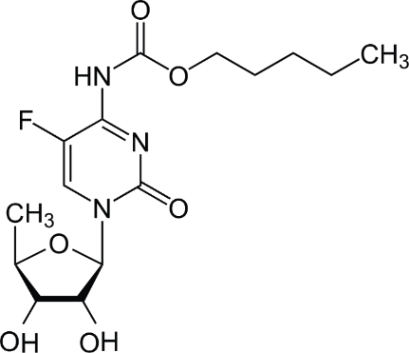 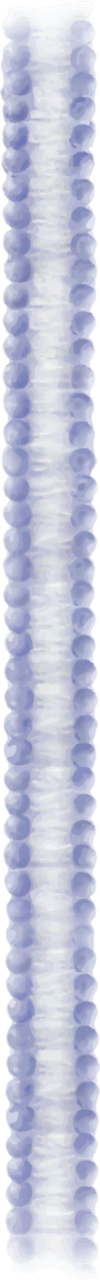 LV
CH2THF
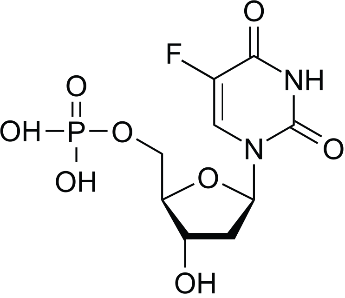 TS inhibition
Capecitabine
Acute TS induction
FdUMP
Carboxylesterase
Cytidine deaminase 
(in the liver)
DNA
damage
IFN
TP
5’DFUR
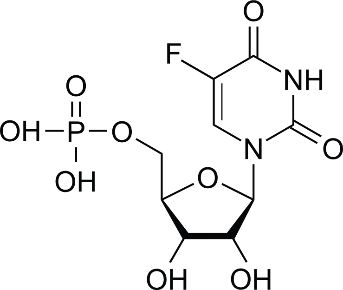 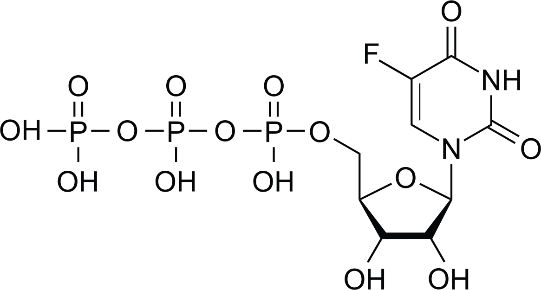 TP
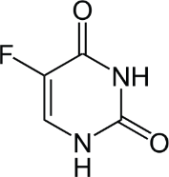 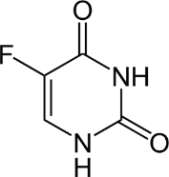 FUMP
5’-FU
FUTP
OPRT
5’-FU
Uracil
DPD
PRPP
Eniluracil
RNA
damage
Extracellular
Intracellular
MTX
DHFU
Adapted from Longley et al., 2003. 									AT-UNB-0478